Welcometo class
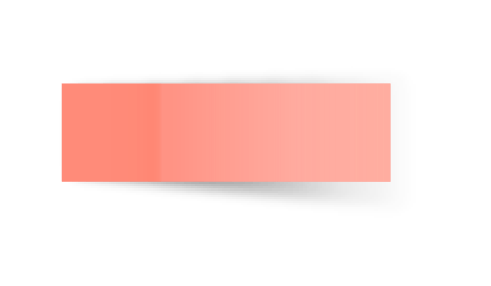 T.
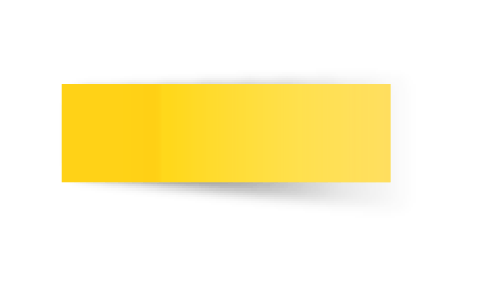 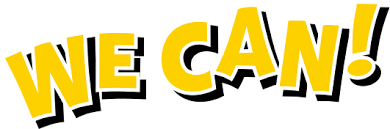 1
Unit 2
workbook 

Pages  57 , 58
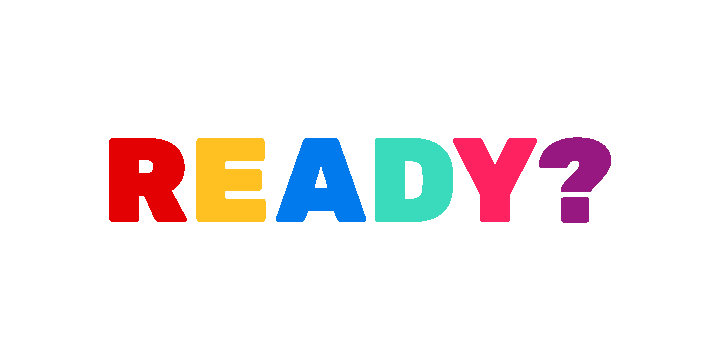 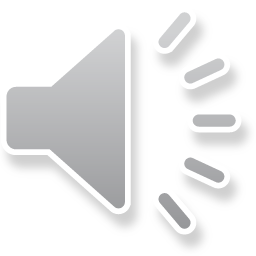 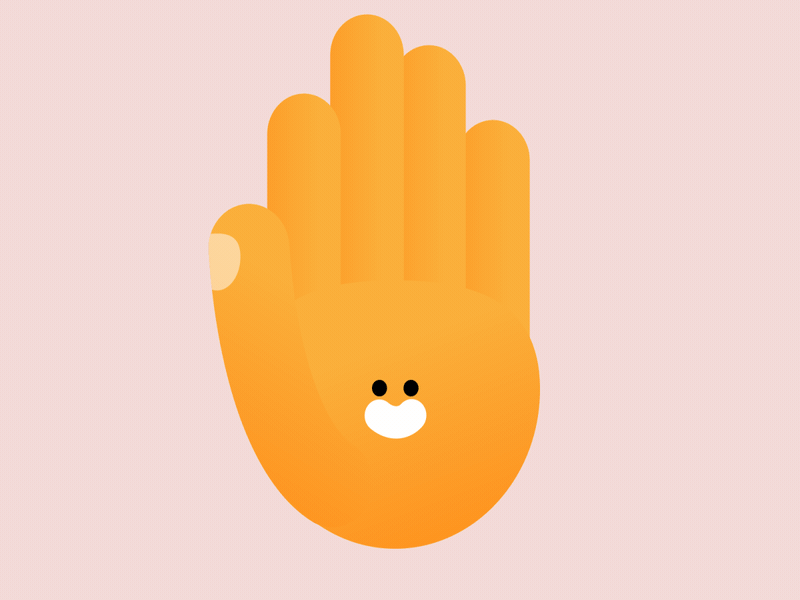 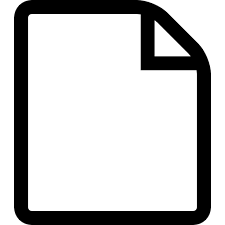 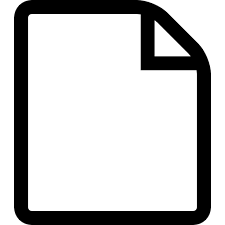 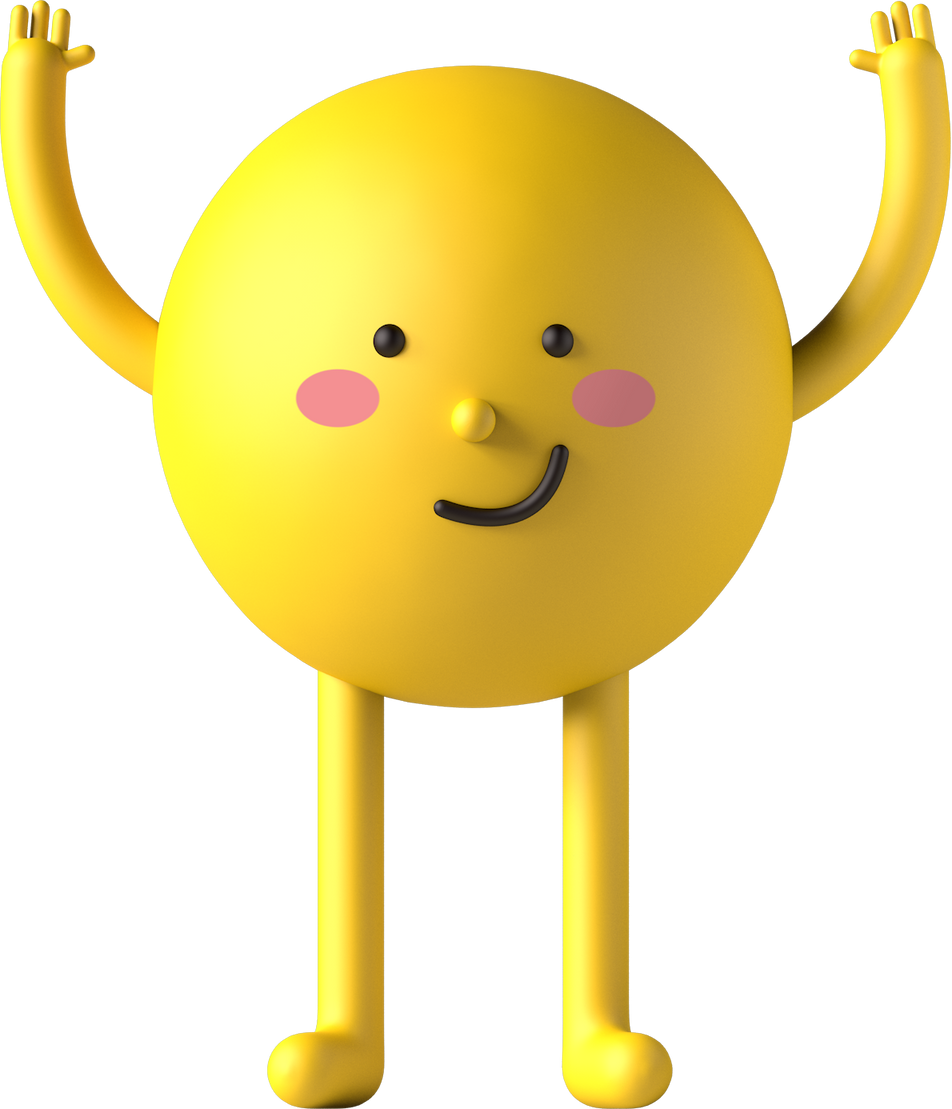 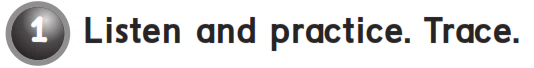 What’s this ?
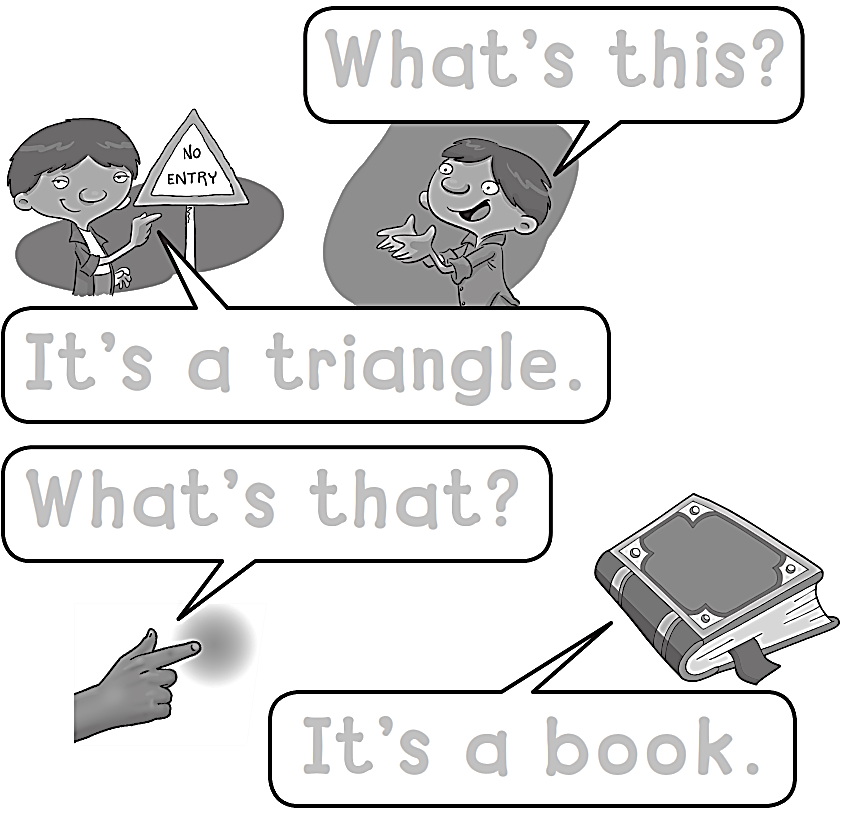 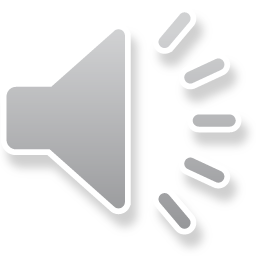 It’s a triangle.
What’s that?
It’s a book .
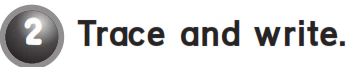 A A A A
B B B B
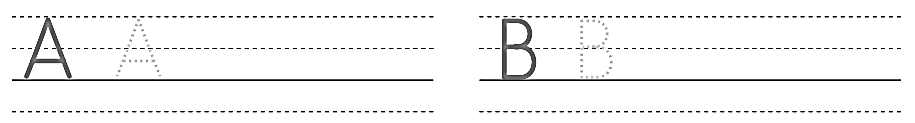 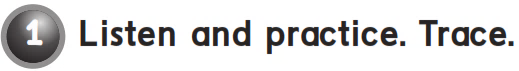 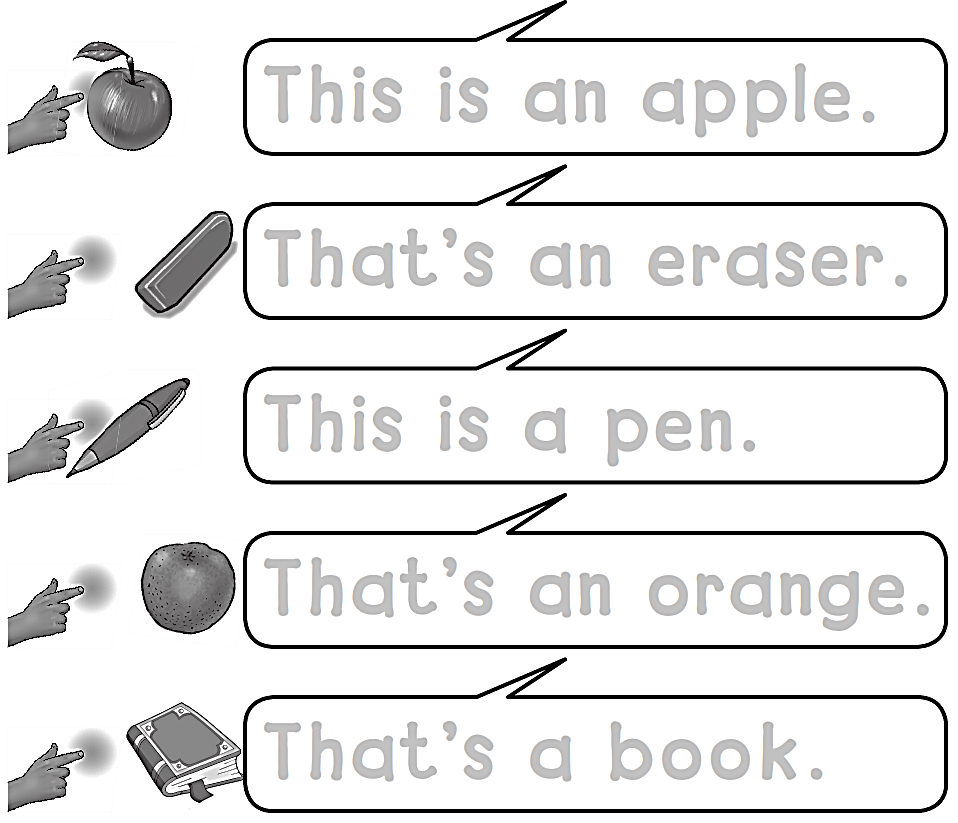 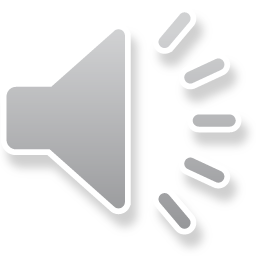 This is an apple .
That’s an eraser .
This is a pen.
That’s an orange .
That’s a book .
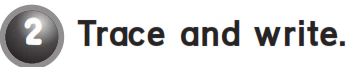 D D D D
C C C C
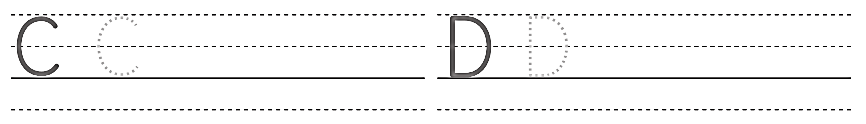 workbook 

Pages  59 , 60
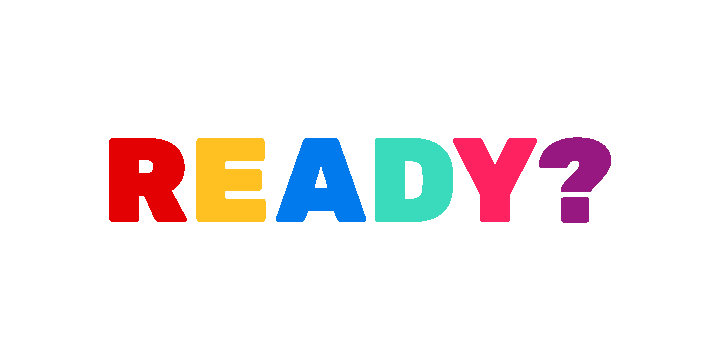 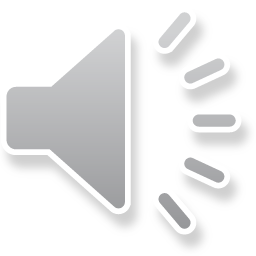 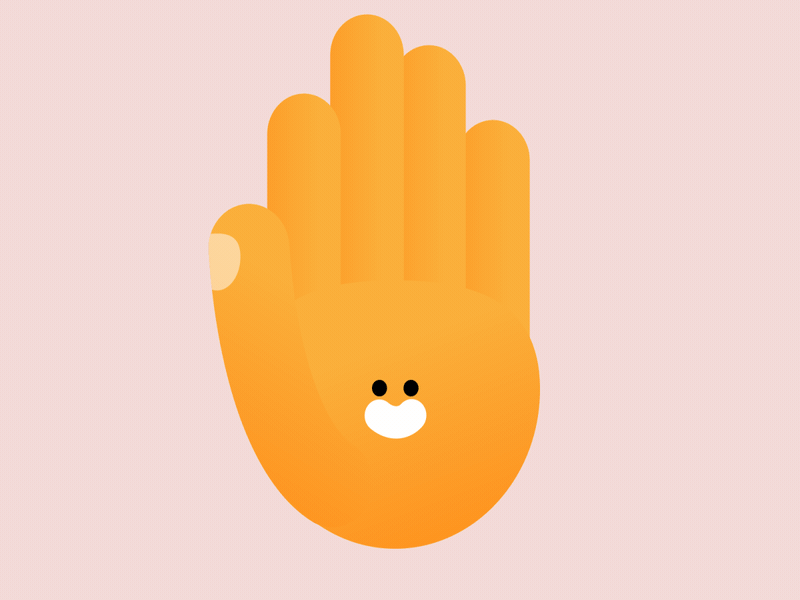 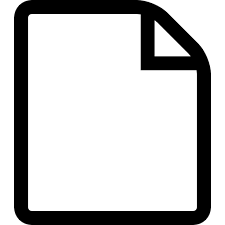 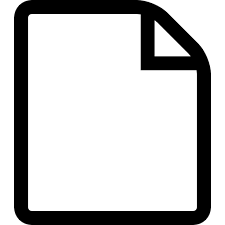 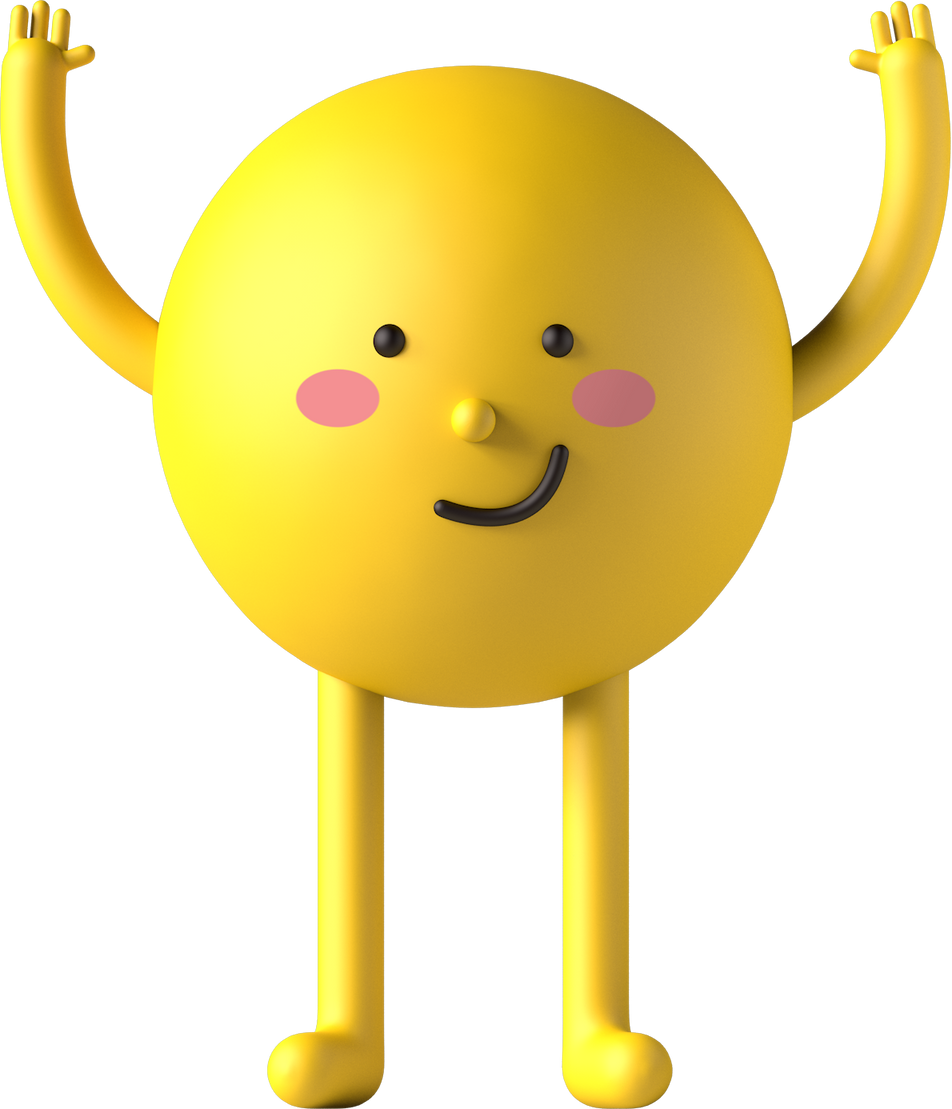 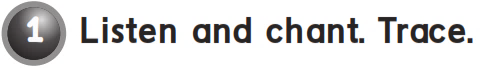 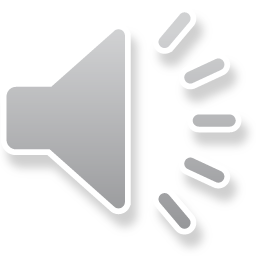 How old are you ?
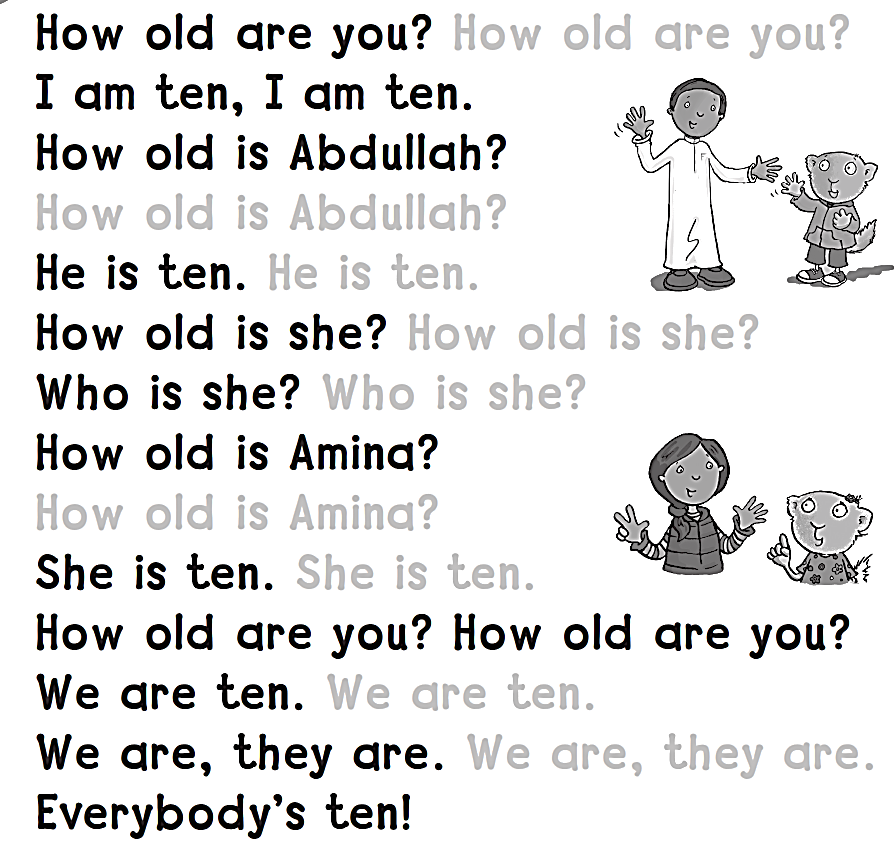 How old is Abdullah ?
He is ten .
How old is she ?
Who is she ?
How old is Amina ?
She is ten .
We are ten .
We are , they are .
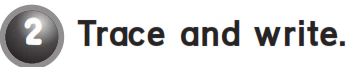 E E E E
F F F F
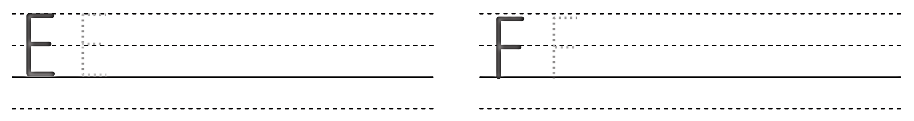 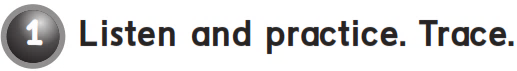 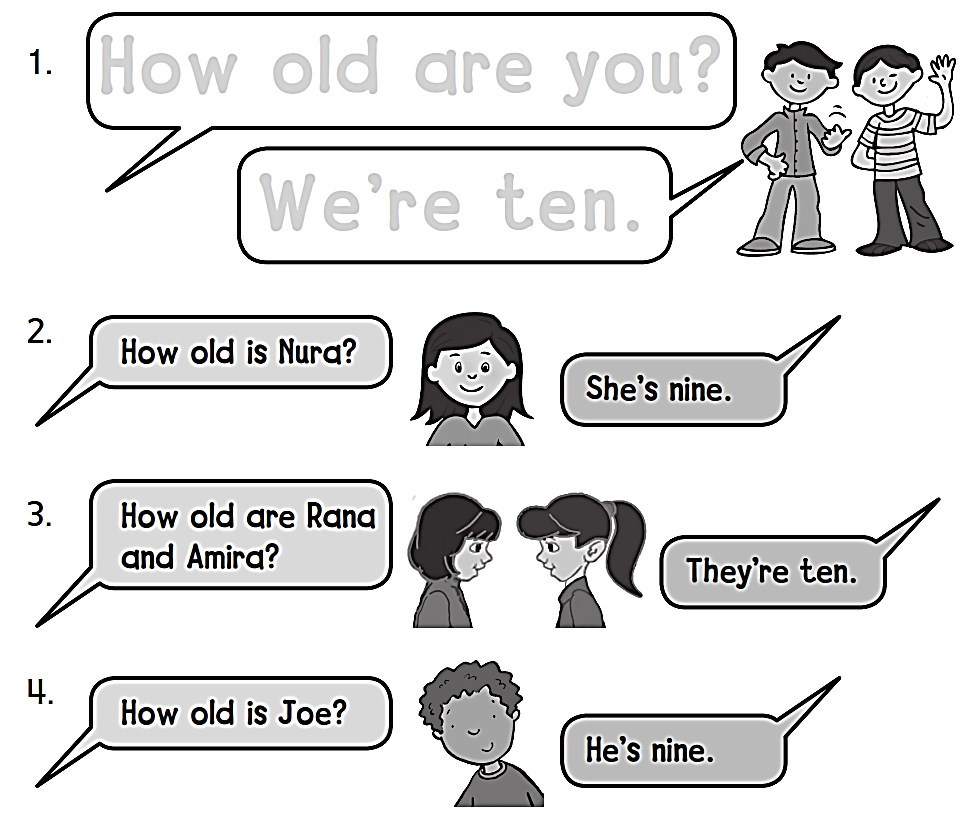 How old are you ?
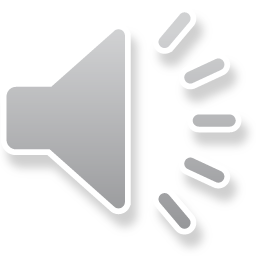 We’re ten .
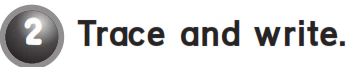 G G G
H H H H
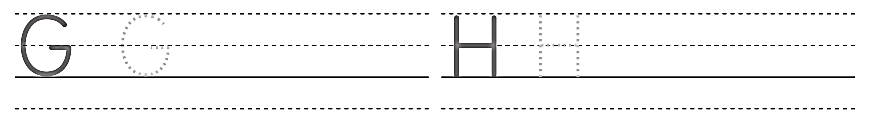 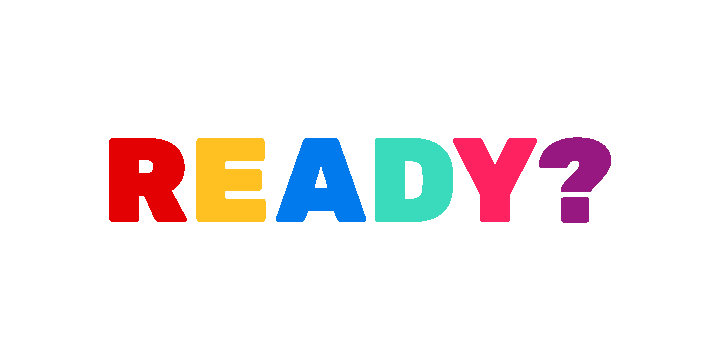 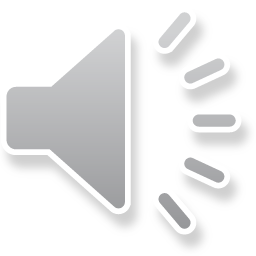 workbook 


Pages  61 , 62
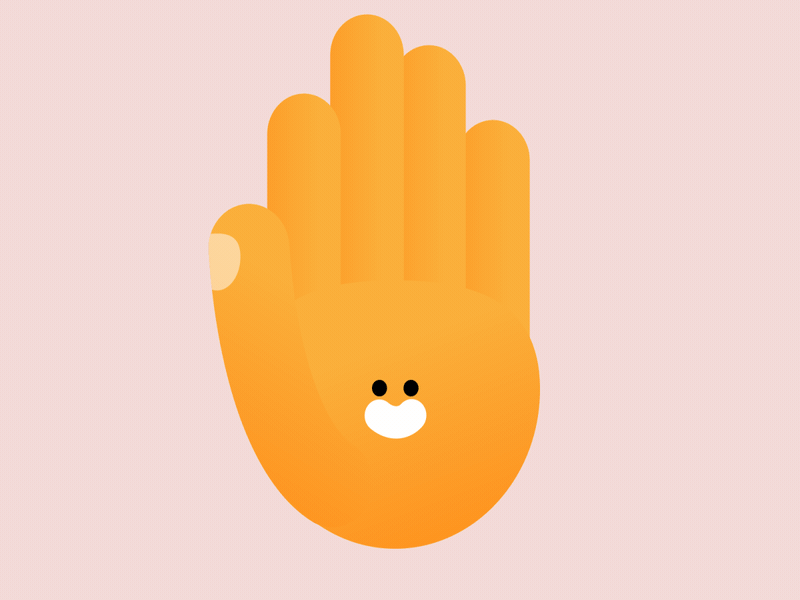 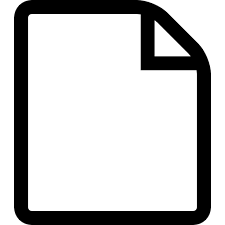 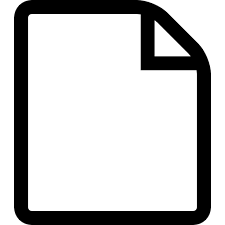 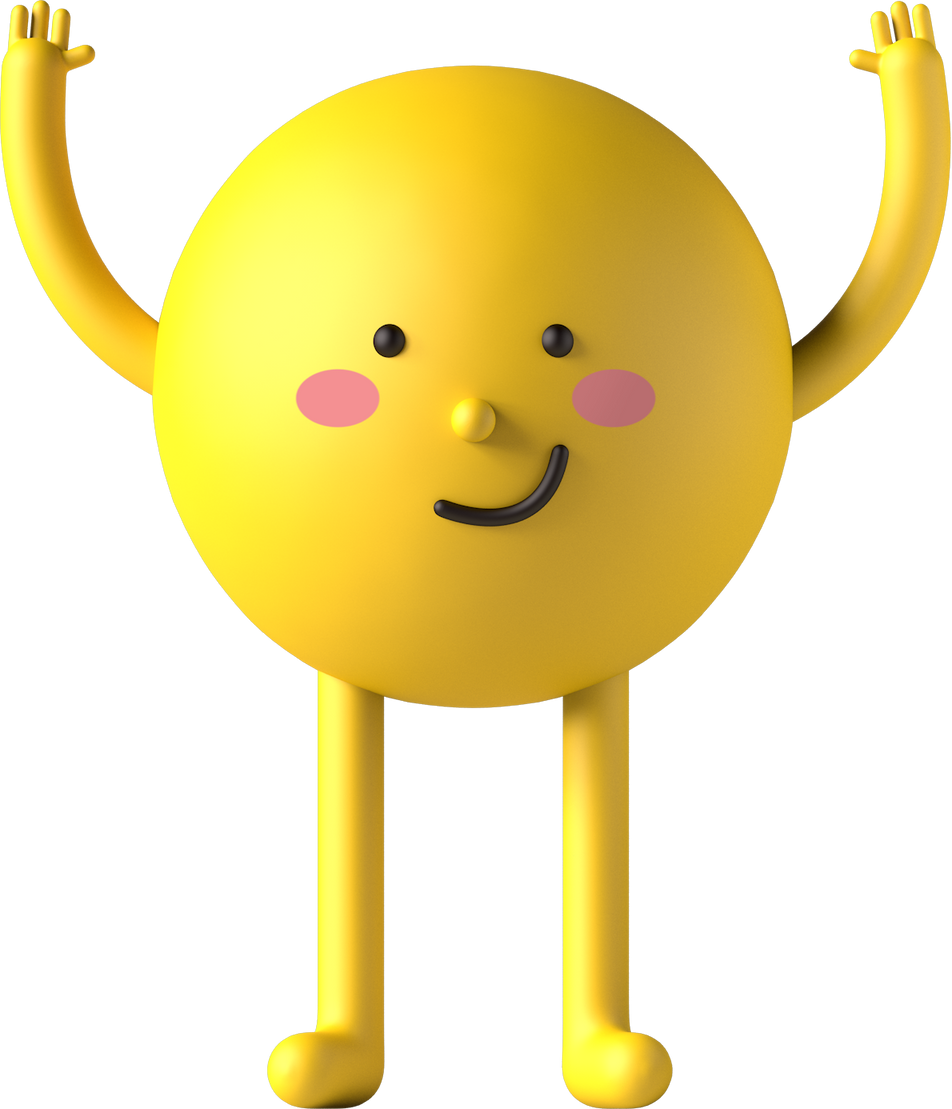 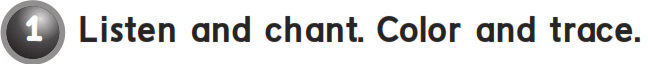 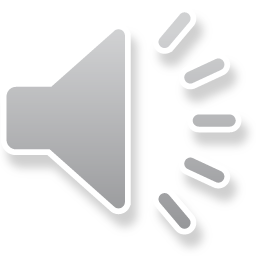 What color is it ?
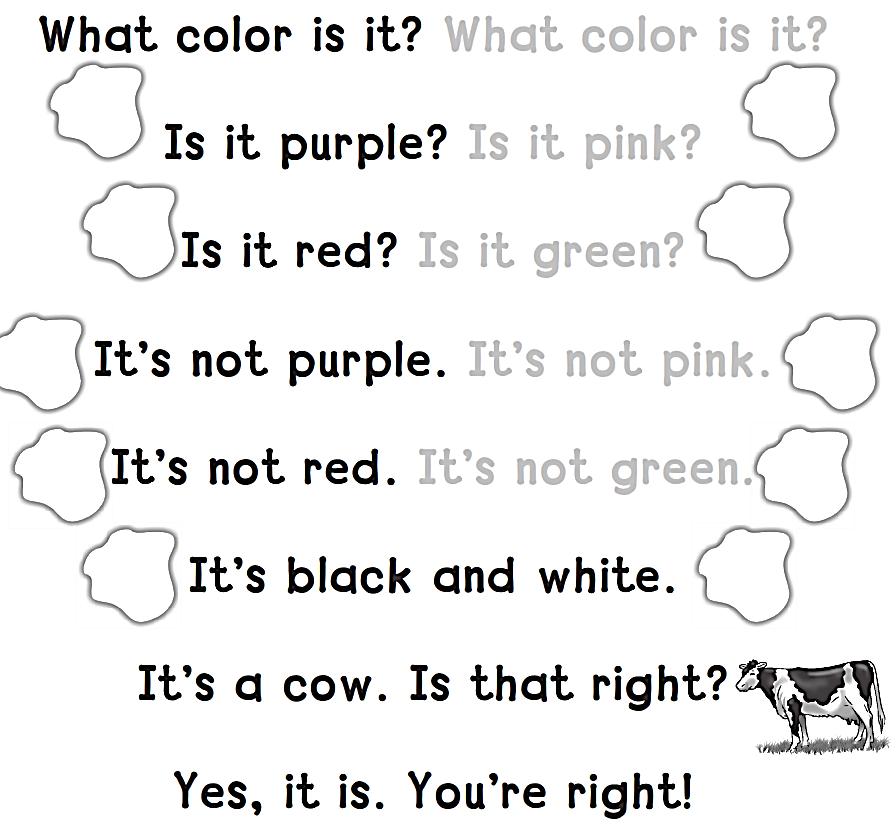 Is it pink ?
Is it green ?
It’s not pink .
It’s not  green .
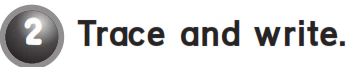 I I I I I
J J J J J
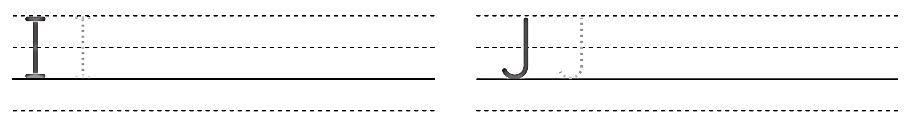 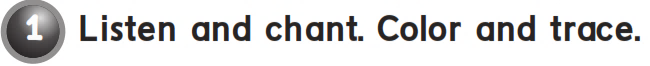 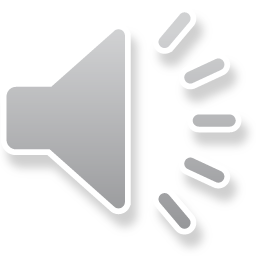 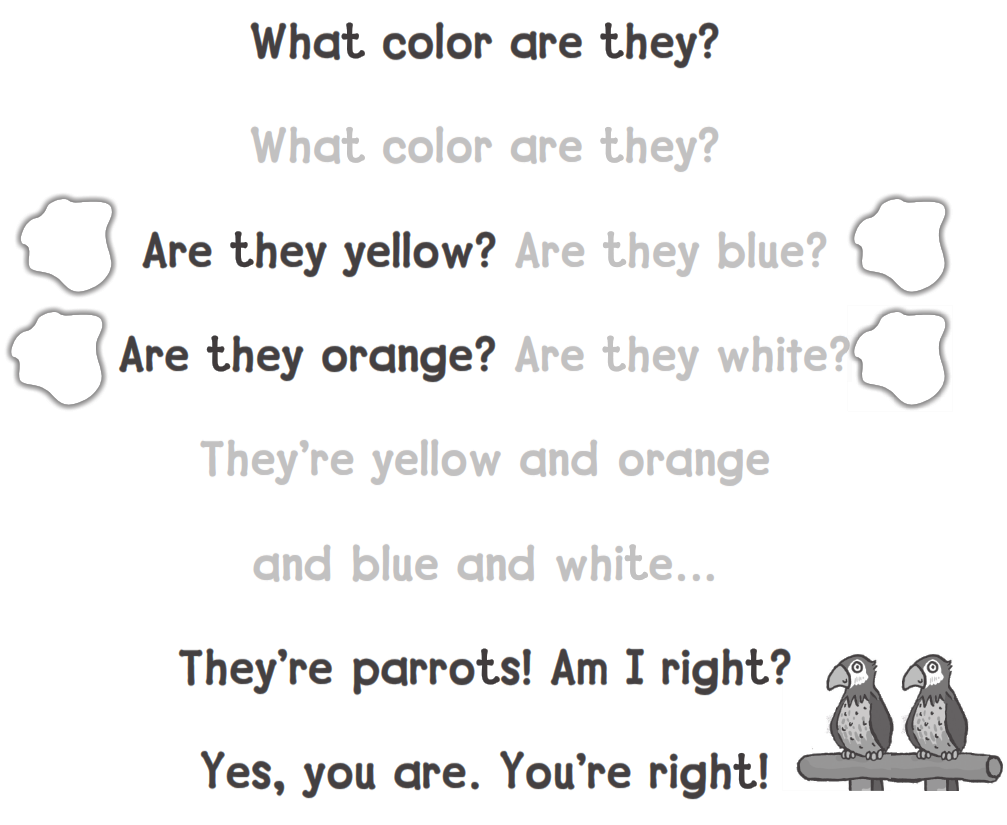 What color are they ?
Are they blue ?
Are they white ?
They’re yellow and orange
and blue and white …
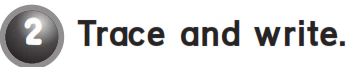 b b b b b
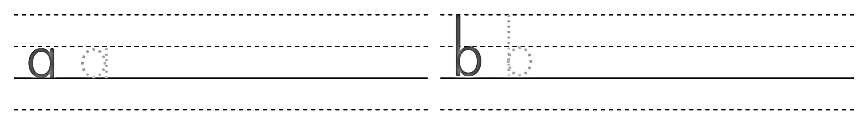 a a a a a
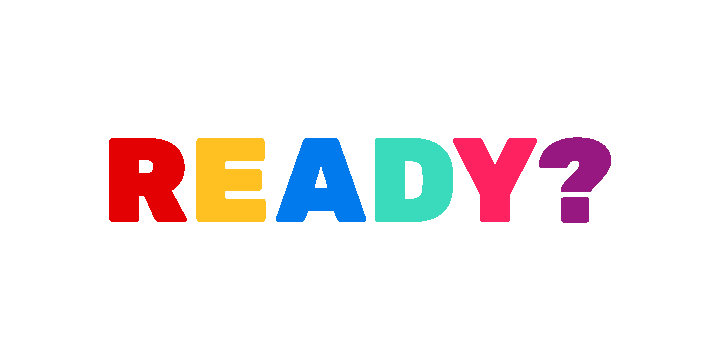 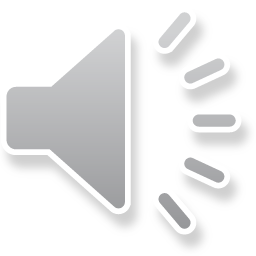 workbook 


Pages  63 , 64
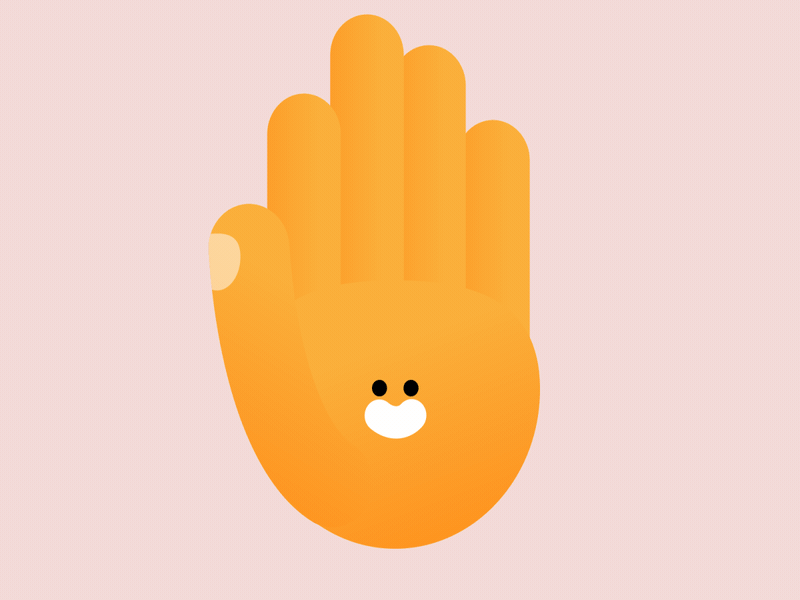 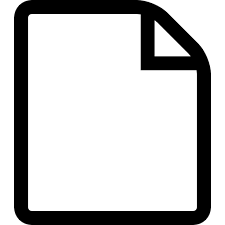 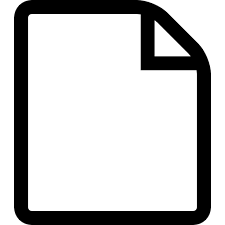 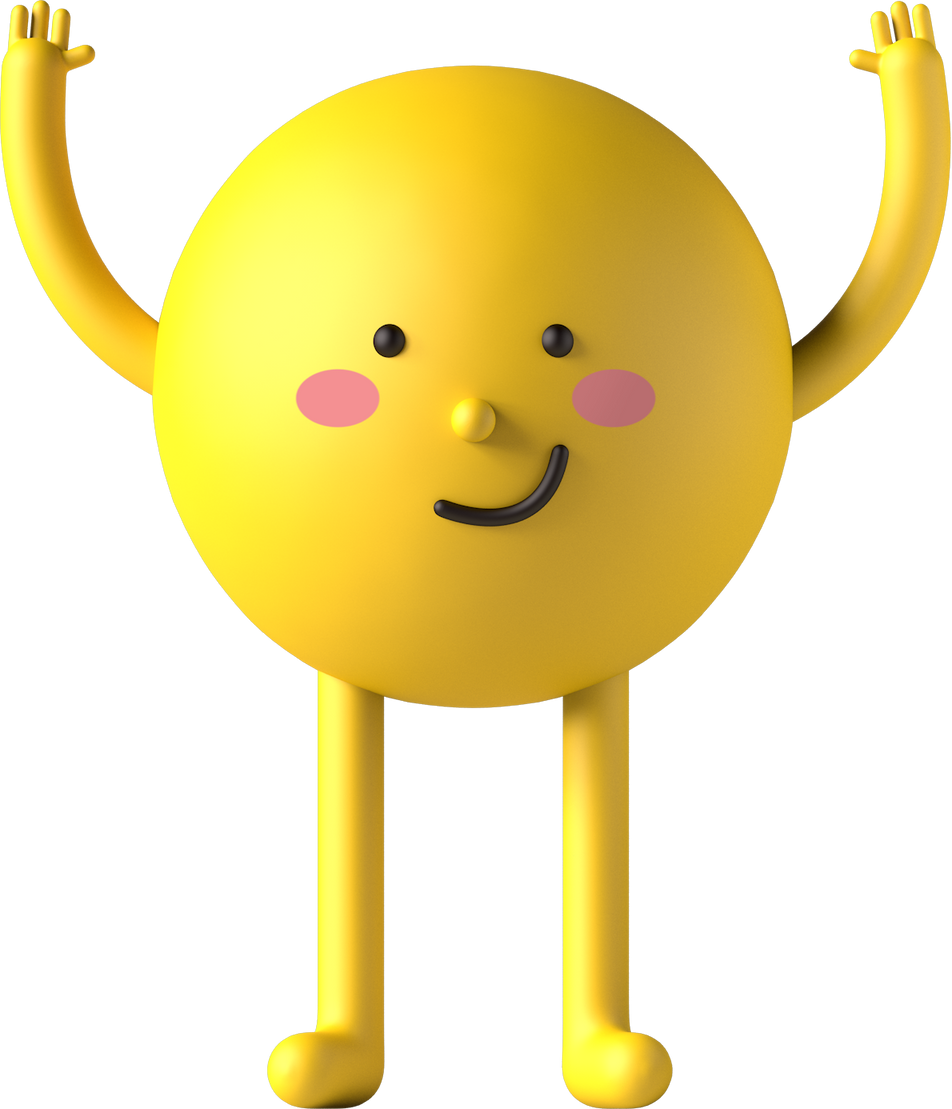 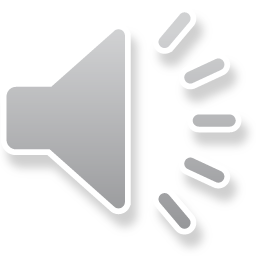 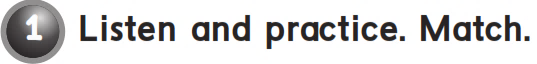 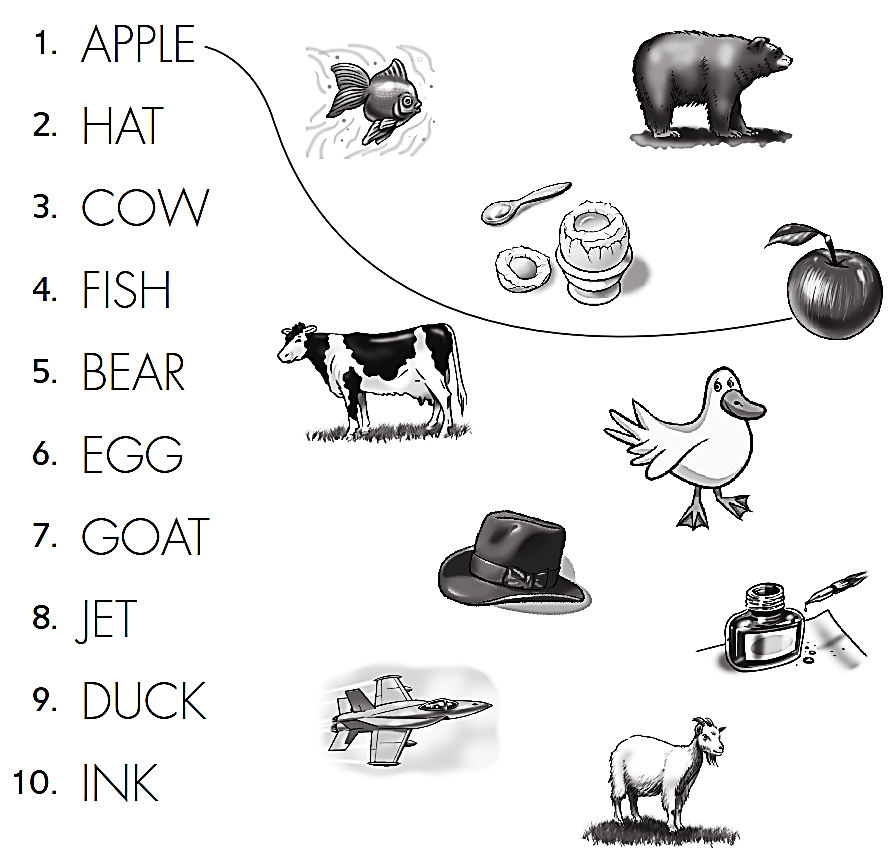 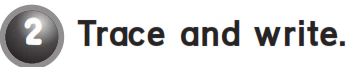 d d d d
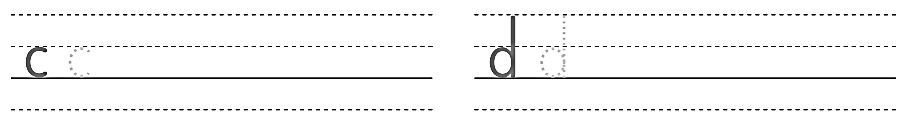 c c c c c
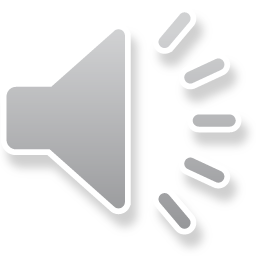 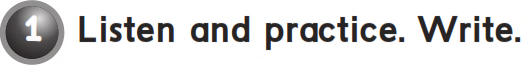 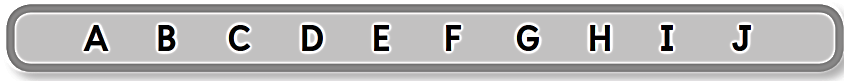 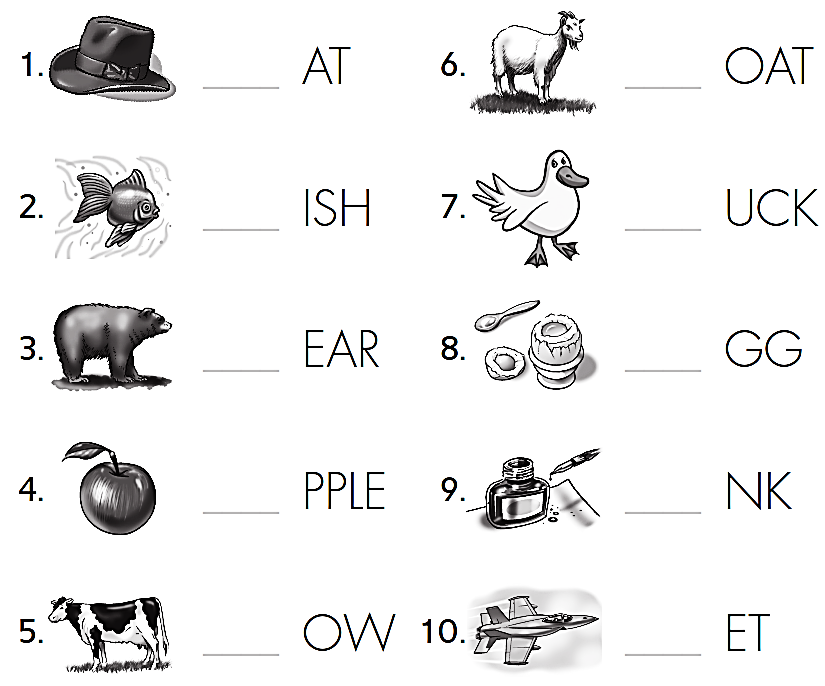 H
G
D
F
B
E
A
I
C
J
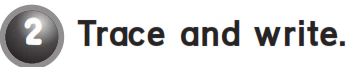 f f f f f f f
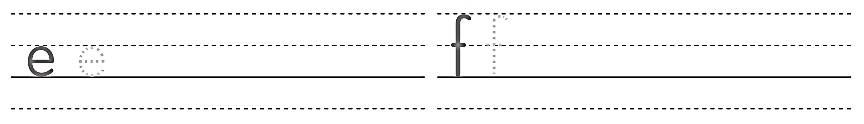 e e e e e e
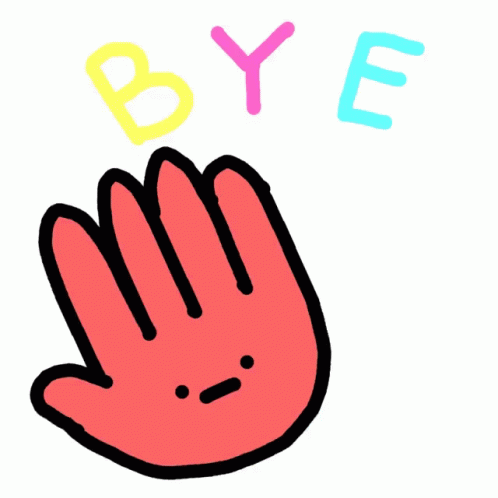 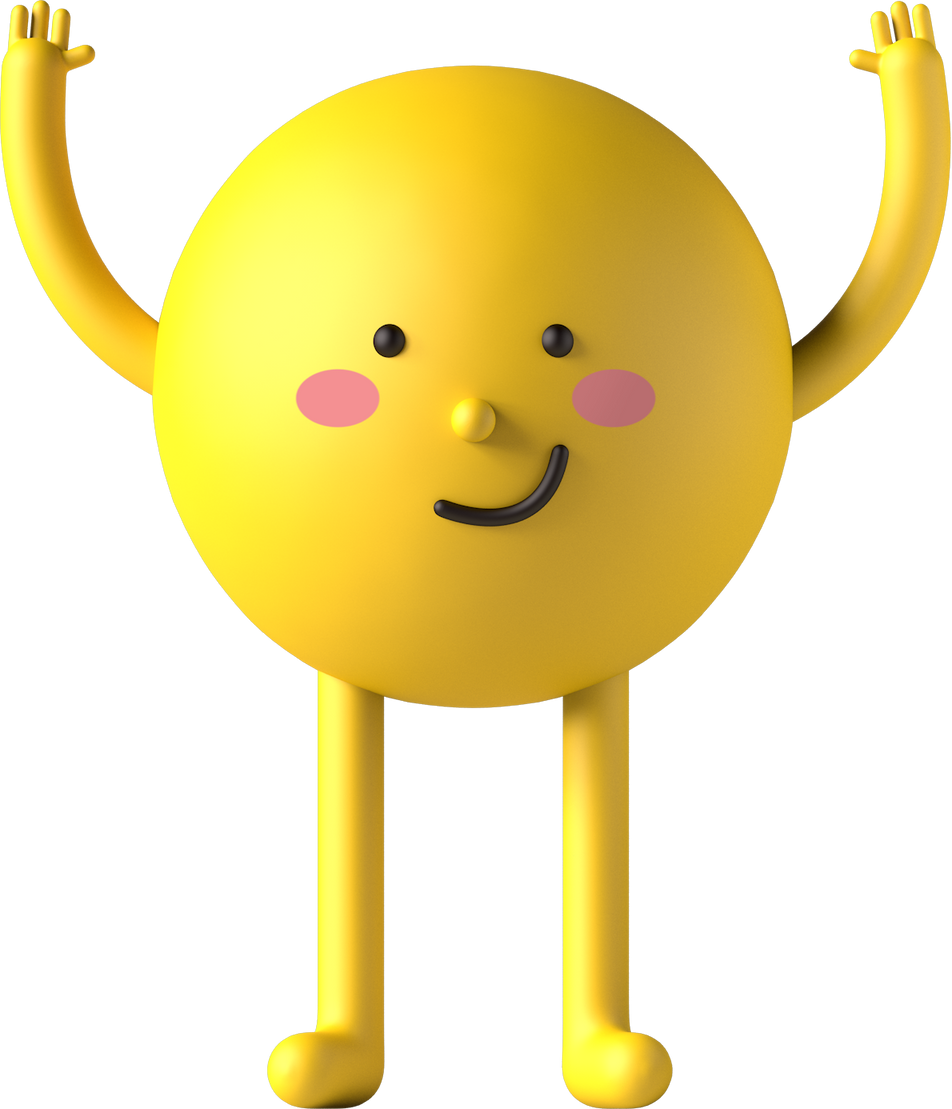